Cost of Living Crisis:
The Impact on Hertfordshire Residents
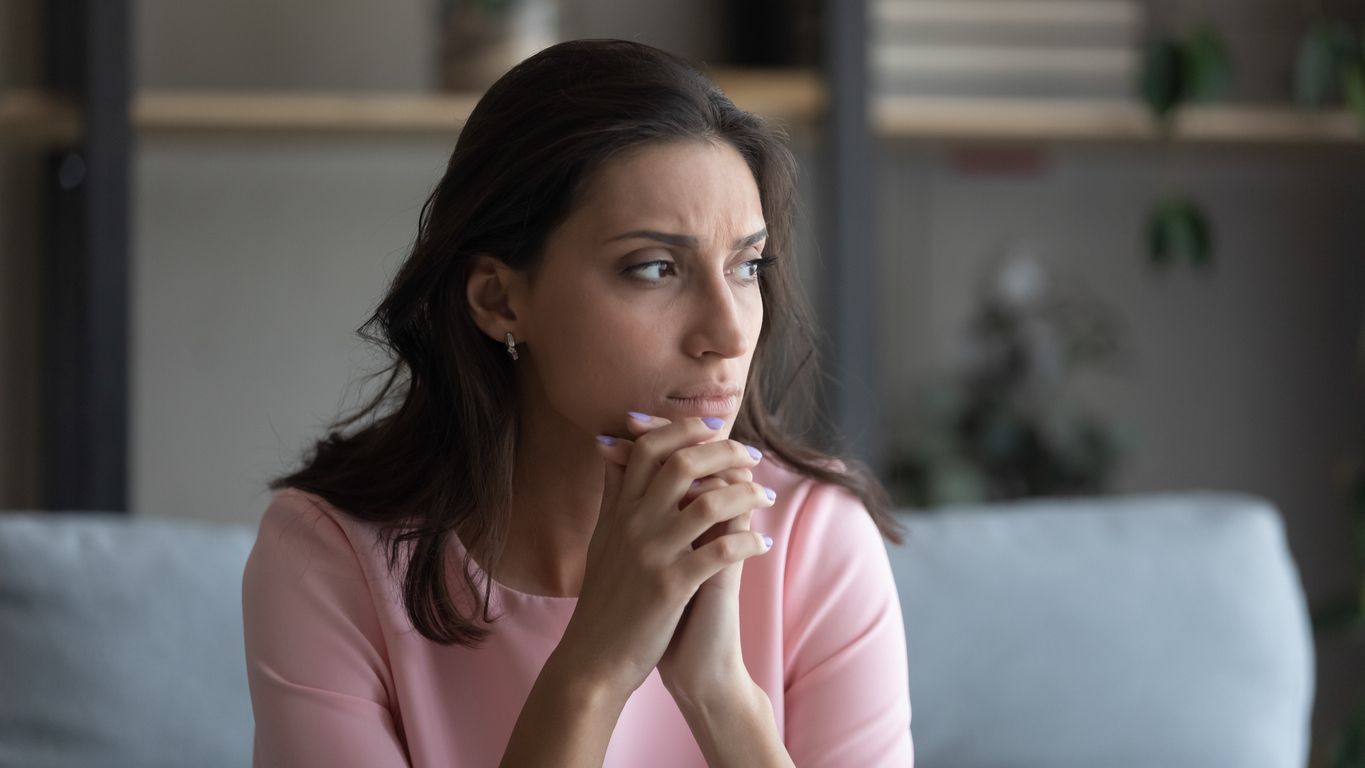 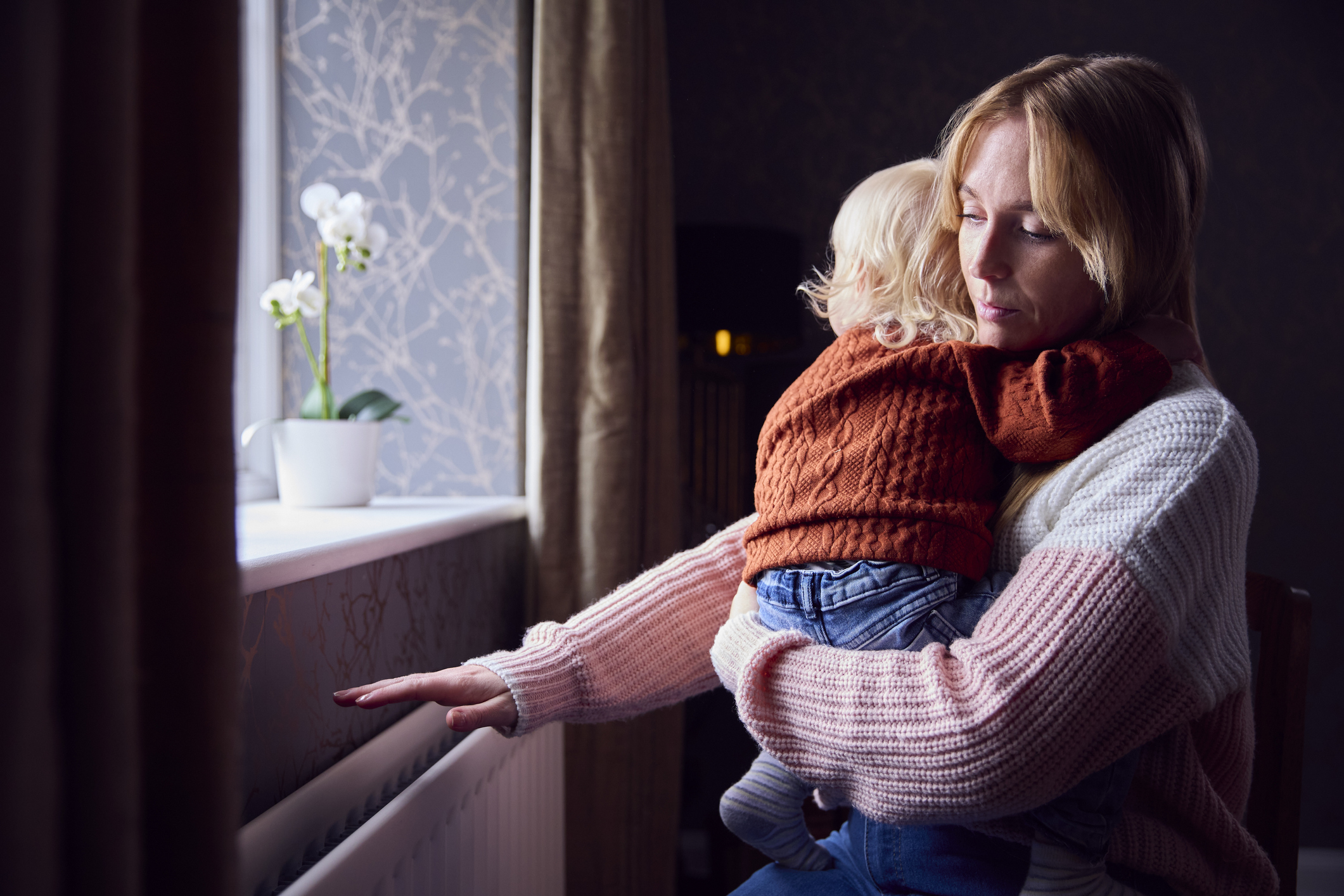 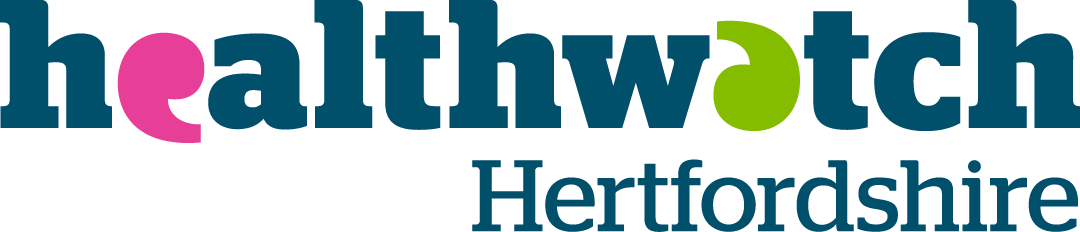 Background
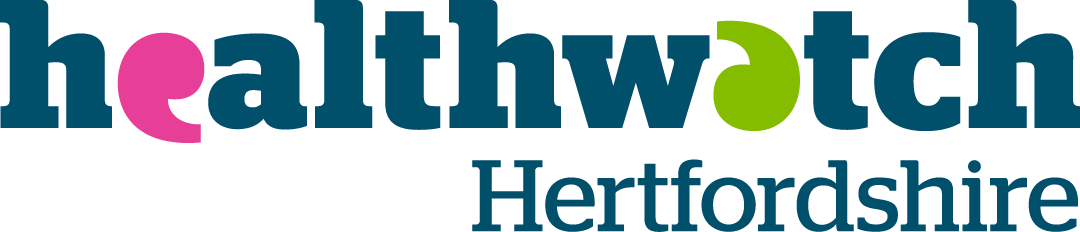 Worked in partnership with Hertfordshire County Council to develop an online survey.
Between December 2022 and March 2023 we heard from over 7000 Hertfordshire residents.
Important for us to uncover the lived experience, and the impact on residents’ mental and physical health, and access to healthcare.
Key Findings: Financial Impact
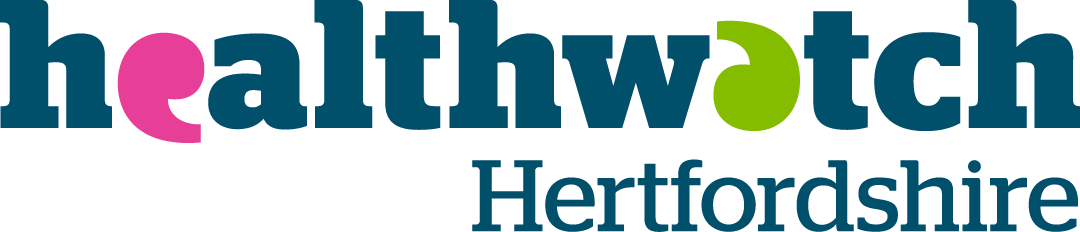 4 in 10 have just enough or not enough money for necessities.
9 in 10 Hertfordshire residents have been affected by the rising cost of living.
“I go to bed crying, lay awake most of the night  and wake up crying. I am broken and sick with stress.”
“I’m worried about my mortgage. I am on a fixed rate due to end soon. Household energy bills are going through the roof. I can live on milkshakes, as long as I can feed my child healthy meals.”
“I’m a mum of 4, my youngest is 9 months old. My benefits are being stopped, I can’t afford childcare to work. How am I meant to provide properly for my family, food, clothes etc? I can’t.”
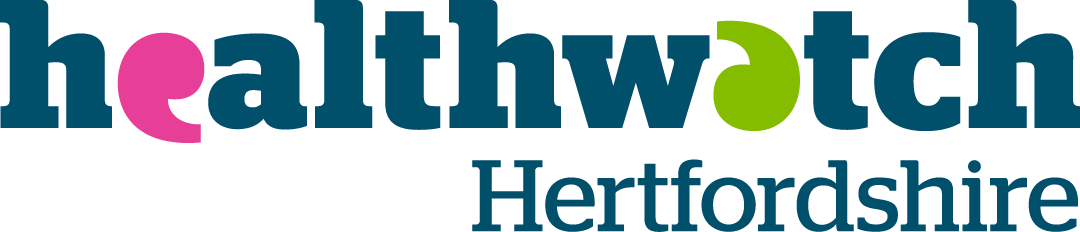 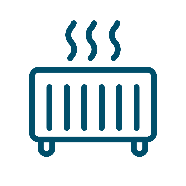 8 in 10 have used less heating or made other choices to reduce their energy bills.
“Live in a house that I can no longer afford to heat. I live in two rooms wrapped in blankets, slippers and an old ski jacket.”
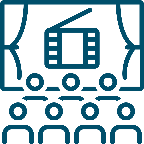 6 in 10 have been going out less.
“I only eat one meal a day if that to make sure my family don’t go without!”
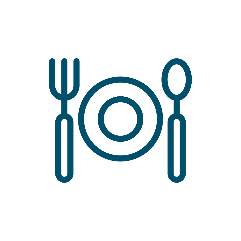 6 in 10 have reduced the amount of food they eat and/or bought cheaper types of food.
“Trying to get on a food bank list…only able to have one hot meal a day split between two of us.”
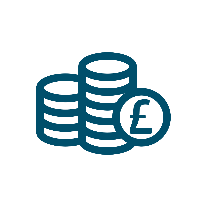 16% have had to borrow more money or use more credit, 15% have had to look for additional sources of income, and 9% have had to make difficult decisions about which bills to pay.
“I spend most of my time in bed, I can’t afford to socialise or to go out.”
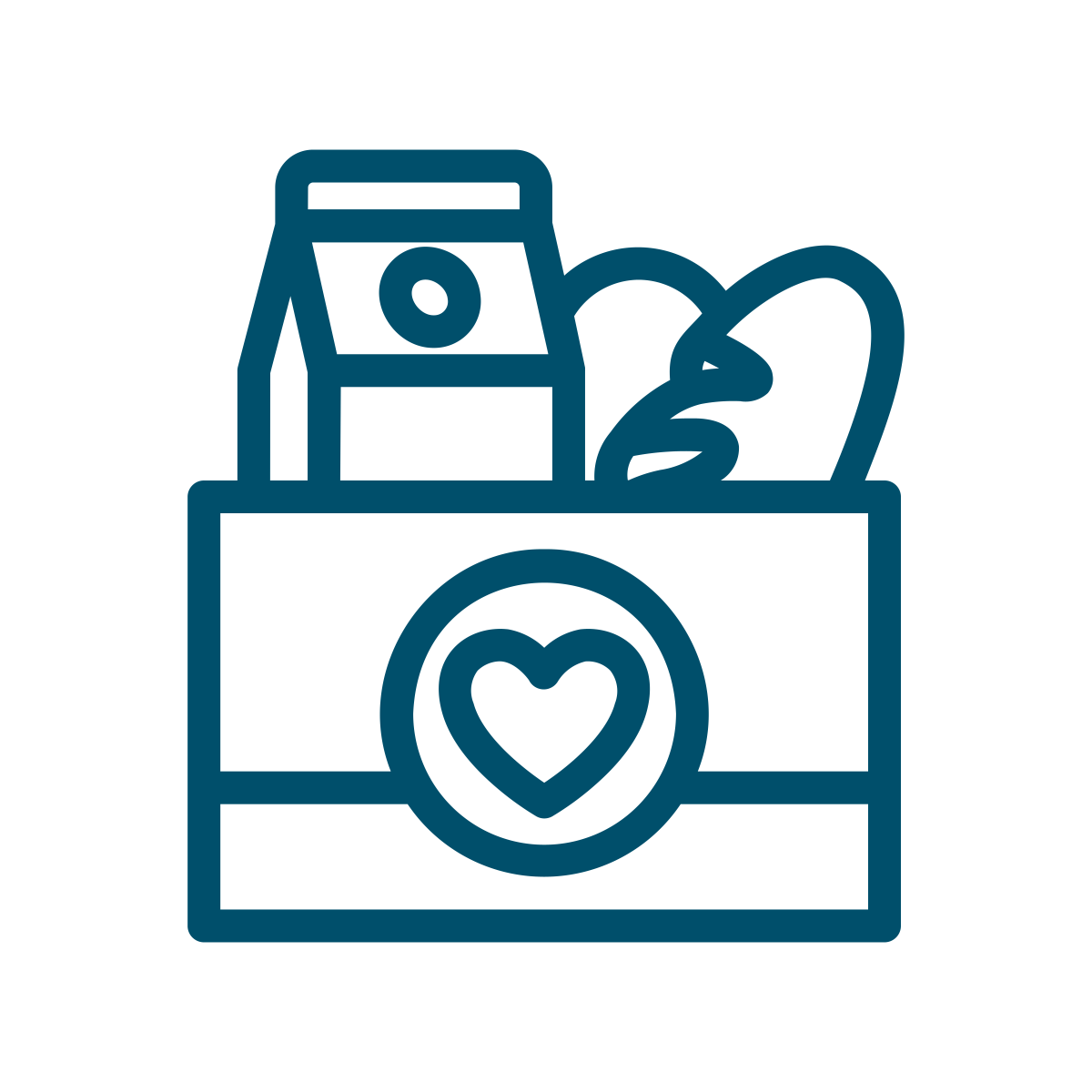 4% have used a food bank.
Key Findings: Access to Healthcare
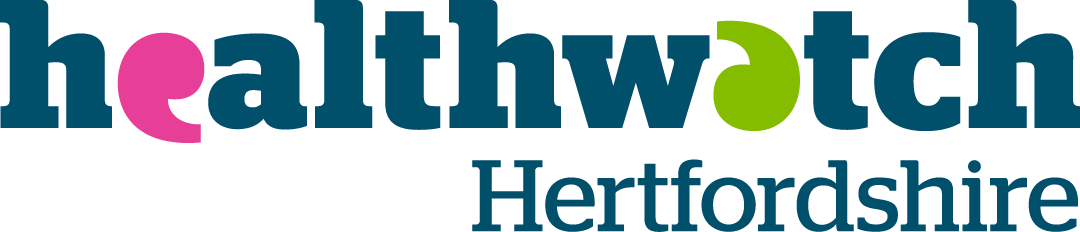 45% said their access to healthcare has been affected by rising costs.
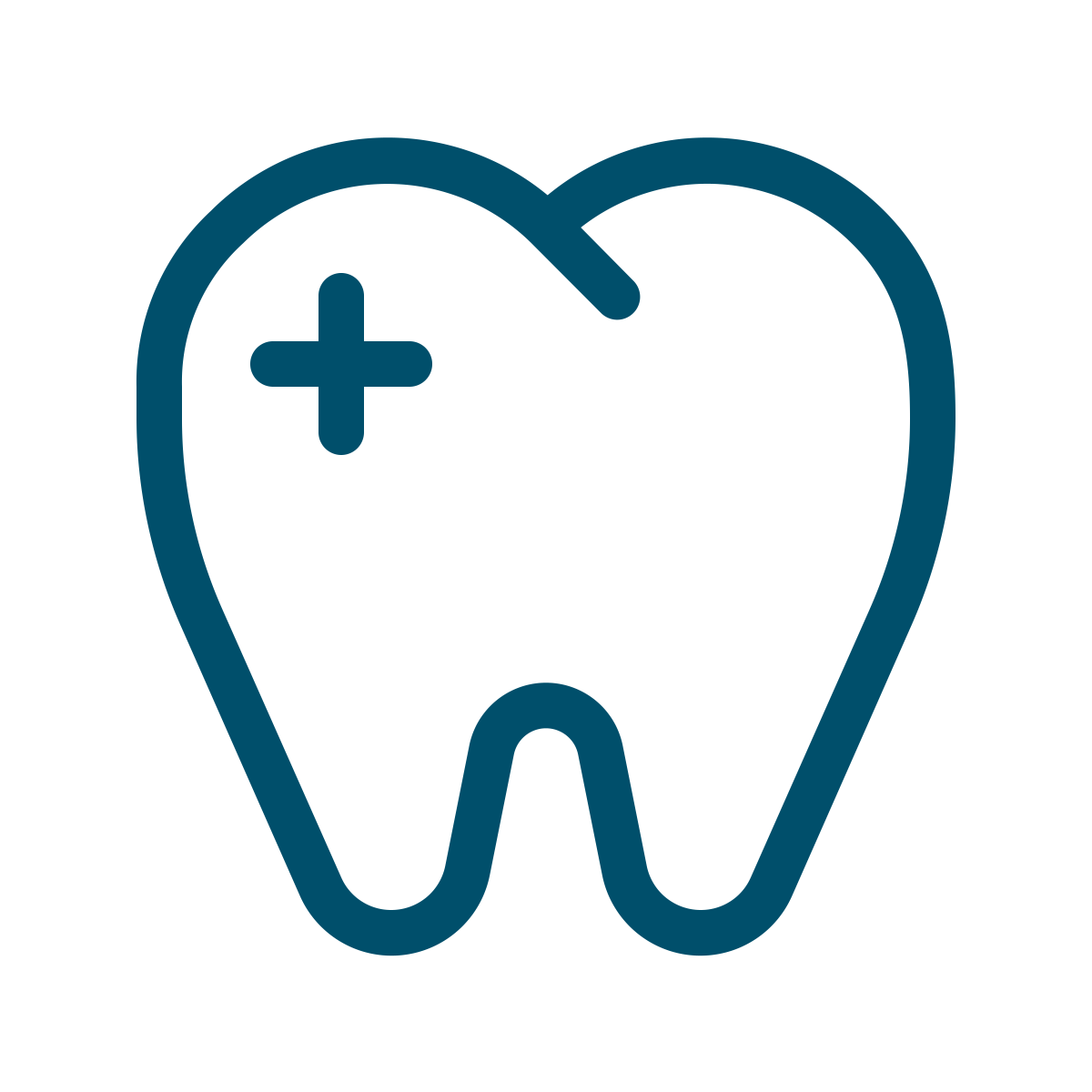 32% have avoided visiting the dentist.
“No money until my benefits go in, so money for petrol to go to appointments, cannot walk as I’m disabled.”
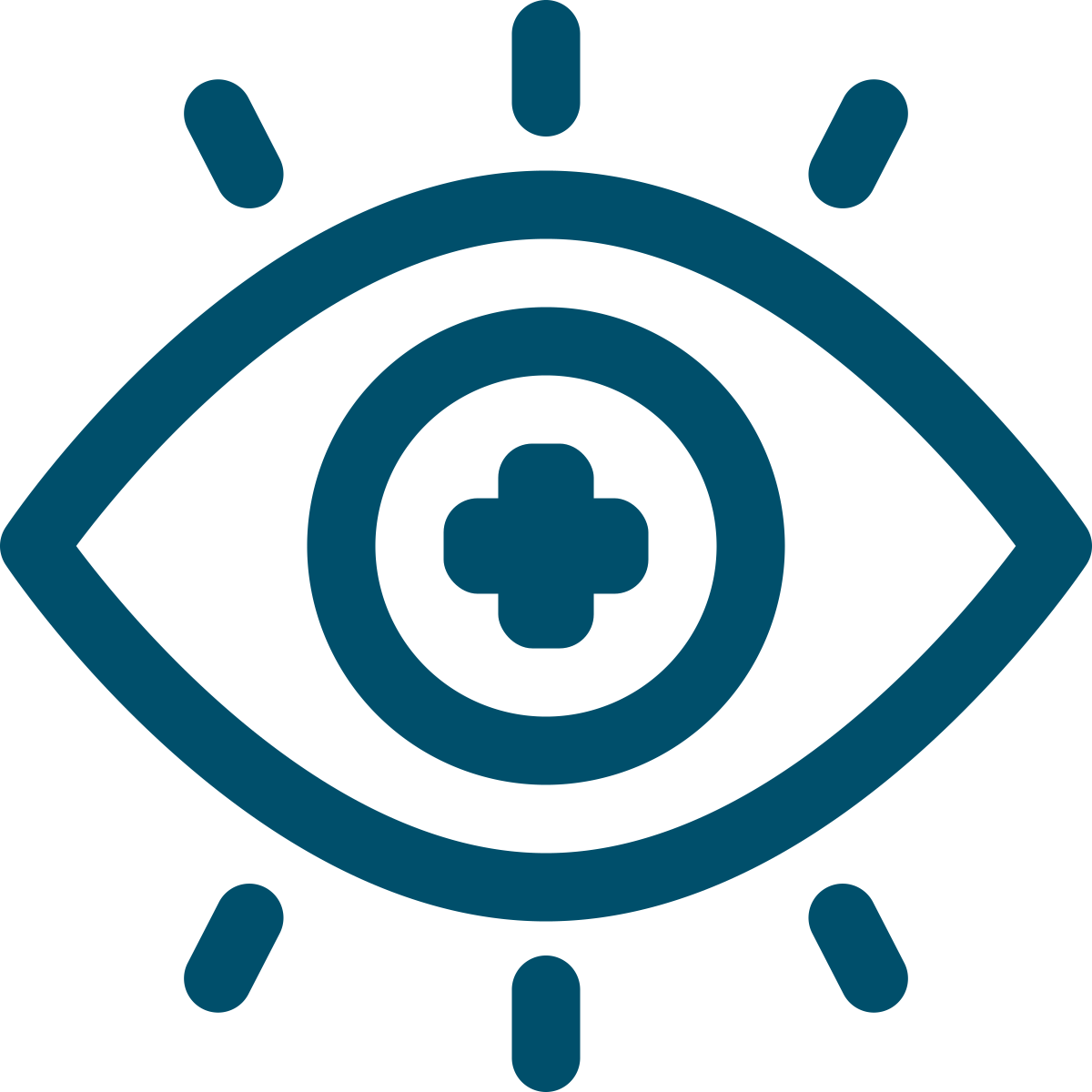 23% have avoided visiting the opticians.
“I need my prescription but I have to choose whether I pay for that or if I use that money for food. Food and feeding my family have to come first.”
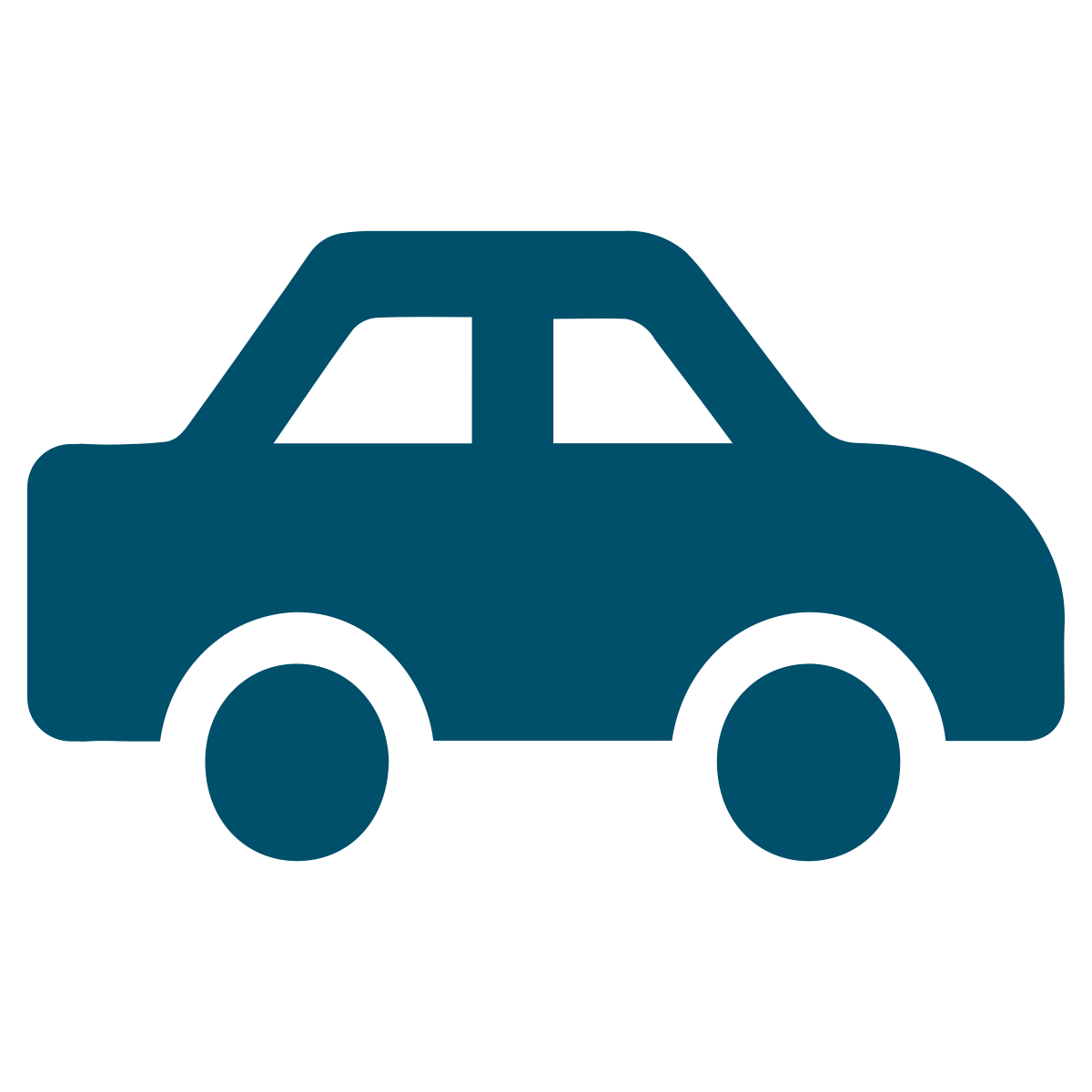 5% have not been able to travel to medical appointments and/or healthcare services.
“I badly need my eyes tested. I haven’t got any spare money.”
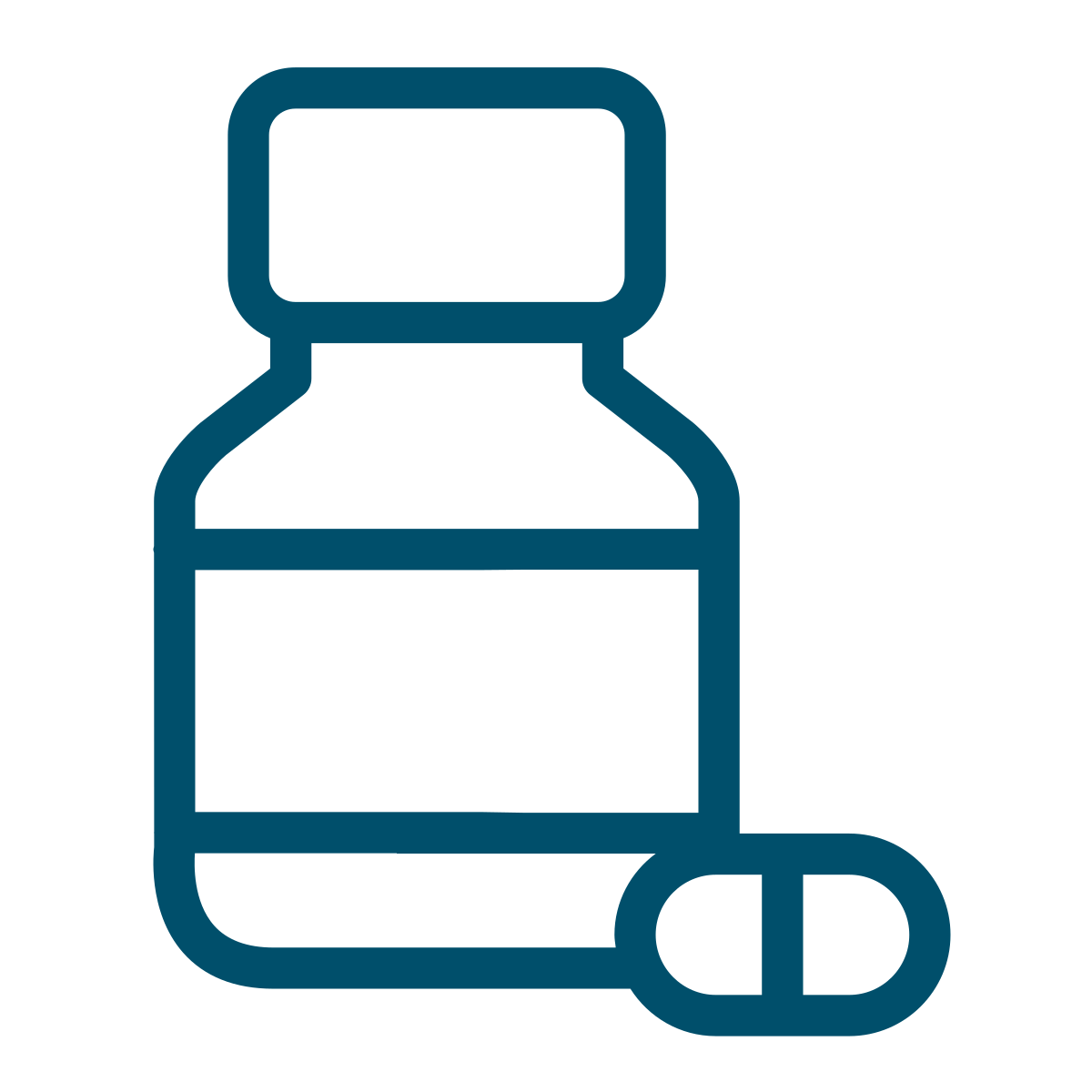 9% have spent less on medication and/or prescriptions.
“Needed to visit the dentist as my teeth are falling out but I can’t afford to go.”
8% have not bought equipment to help with their mobility or health.
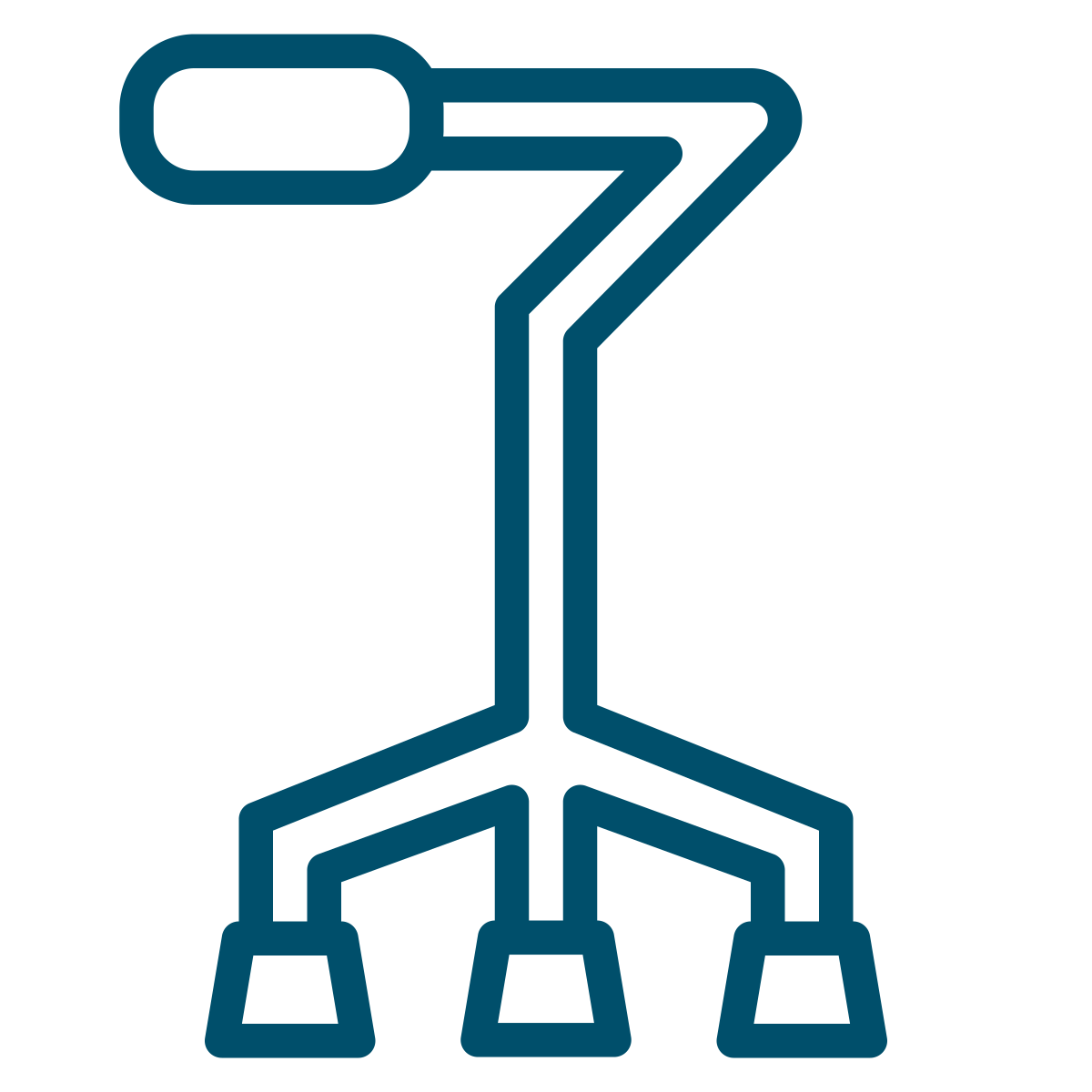 Key Findings: Physical Health
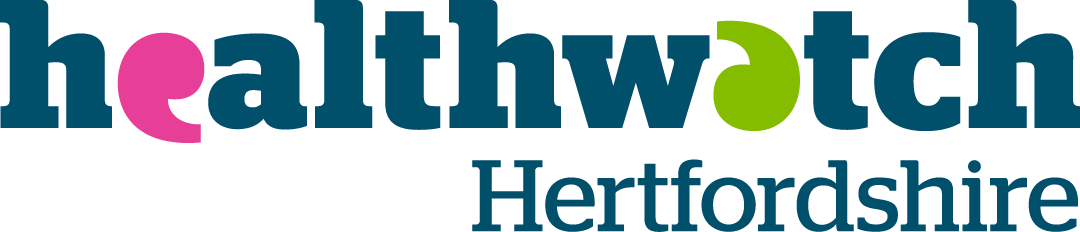 3 in 10 said their physical health has been affected by rising costs.
Can no longer afford gym memberships and exercise classes.
Experiencing poor health due to living in cold and damp conditions.
Struggling to afford healthy, nutritious meals.
“Freezing cold at night as limiting heating use, worried about health due to mould in home as a result of cold and damp conditions.”
“Don’t eat as much. Daughter comes first with food and I often just eat something little like toast.”
“I no longer pay for a gym membership, the classes used to keep me more mobile but I cannot afford the gym.”
Key Findings: Mental Health
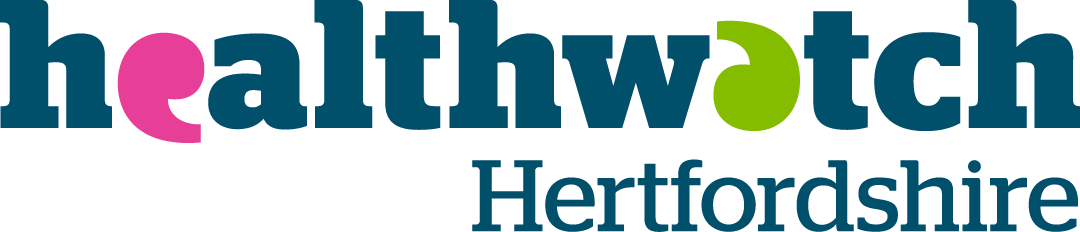 5 in 10 said their mental health has been affected by rising costs.
Scared about the future.
“I’m often in tears at night due to being so in debt and not having the money to pay all my utility bills and only having a proper meal every few months.”
“There is NO help for mental health. I’m currently on a waiting list for CBT but been on it for 5 months already!”
Concerned about supporting their children.
Low mood, stress and difficulty sleeping.
“It’s a constant worry about how you’re going to afford to feed your children, keep them clean and warm, despite working as much as you can.”
“The future is bleak and stressful. It makes me feel hopeless.”
Difficulties accessing mental health support.
Concerned about family, friends and the community.
Key Findings: Group Spotlight
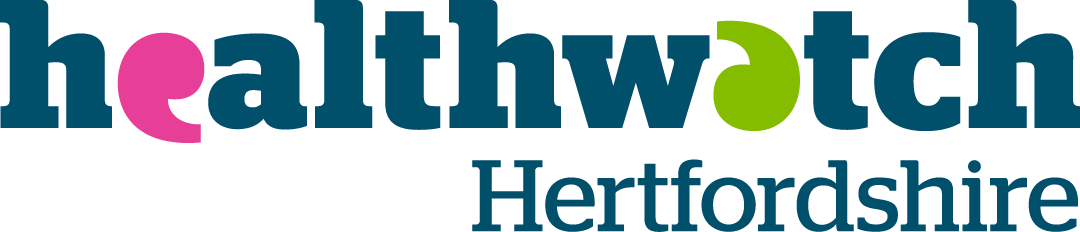 People under the age of 54
Black and Asian respondents
Carers
Single parents
Disabled people
“Just about Managing”
Key Findings: People aged under 54
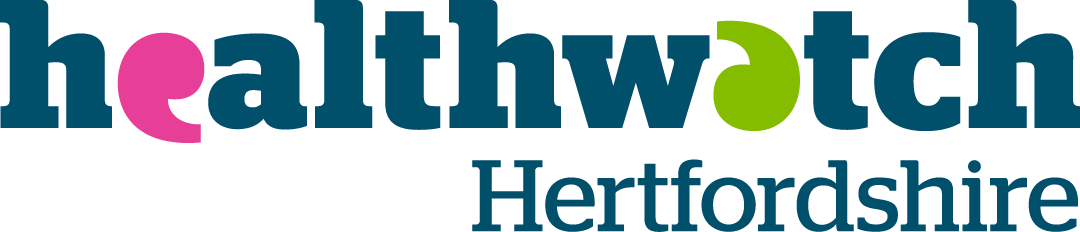 21% do not have enough money for necessities.
75% have reduced the amount of food they eat or bought cheaper types of food.
35% have borrowed money or used more credit.
29% have looked for additional sources of income.
58% said their access to healthcare has been affected by rising costs.
15% have been unable to travel to appointments/services
16% have spent less on medication/prescriptions.
43% have avoided visiting the dentist.
43% said their physical health has been affected.
77% said their mental health has been affected.
Key Findings: Single Parents
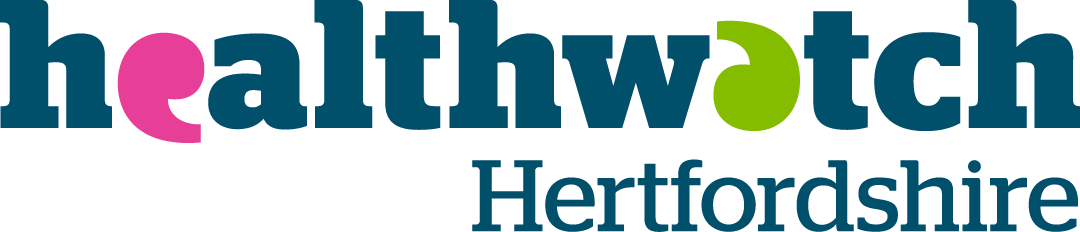 39% do not have enough money for necessities.
89% have reduced the amount of food they eat or bought cheaper types of food.
89% have used less heating.
17% have used a food bank.
51% have borrowed more money or used more credit.
31% have looked for additional sources of income.
36% have had to make difficult decisions about which bills to pay.
43% have avoided visiting the dentist.
17% have spent less on medication/prescriptions.
15% have been unable to travel to appointments/services
36% have avoided the opticians.
56% said their physical health has been affected.
88% said their mental health has been affected.
Key Findings: Black and Asian Respondents
70% have reduced the amount of food they eat or bought cheaper types of food.
29% have looked for additional sources of income.
27% have borrowed more money or used more credit.
10% of Black respondents have used a food bank.
25% of Black respondents have had to make difficult decisions about which bills to pay.
59% said their access to healthcare has been affected.
43% of Black respondents have avoided visiting the dentist.
20% of Asian respondents have spent less on medication/prescriptions.
49% of Asian respondents said their physical health has been affected.
67% of Asian respondents said their mental health has been affected.
19% of Black respondents couldn’t access mental health support.
Key Findings: Disabled People
22% don’t have enough money for necessities.
85% have used less heating.
72% have reduced the amount of food they eat and/or bought cheaper types of food.
25% couldn’t purchase equipment to help with their health and mobility.
16% couldn’t travel to appointments and/or services.
35% avoided visiting the opticians.
43% avoided visiting the dentist.
15% spent less on medication/prescriptions
57% said their physical health has been affected.
70% said their mental health has been affected.
20% couldn’t access mental health support.
Key Findings: Carers
19% don’t have enough money for necessities.
72% have reduced the amount of food they eat and/or bought cheaper types of food.
55% said their access to healthcare has been affected.
14% couldn’t purchase equipment to help with their health and mobility.
41% avoided visiting the dentist.
44% said their physical health has been affected.
70% said their mental health has been affected.
15% couldn’t access mental health support.
Key Findings: “Just about Managing”
82% have reduced the amount of food they eat and/or bought cheaper types of food.
66% said their access to healthcare has been affected.
15% have spent less on medication/prescriptions
51% avoided visiting the dentist.
37% avoided visiting the opticians.
79% said their mental health has been affected.
50% said their physical health has been affected.
15% couldn’t access mental health support.
Key Findings: Information and Support
12% accessed support to help with their mental and/or physical health in the last 12 months due to the rising cost of living.
Awareness of local support available was relatively good, but there was a gap between this awareness and the actual use of services.
Responses and Actions
Provided local public services with bi-weekly data and findings to help inform providers about where their support services were most needed and which groups were missing out.
Money Advice Unit has provided advice and advocacy on benefits, resulting in benefit gains of over £22 million.
Staff training on how to signpost patients, carers and relatives who have financial concerns
Free counselling, psychological support and physiotherapy for NHS staff
Access to food bank vouchers for NHS staff
Distribution of the Household Support Fund worth approx. £12 million
Warm hubs have been created within NHS services